Süt İneklerinde Sürü Sağlığı ve Fertilite-1
Prof. Dr. Şükrü Küplülü- Prof. Dr. Rıfat Vural
Sürü sağlığı hekimliği ve Süt inekçiliğinde değişim
DEĞİŞİMİN ÖNCÜLERİ
MUTLU –VERİMLİ - UZUN ÖMÜRLÜ İNEK
Ekonomik Baskı

Küresel Isınma

Tüketici Beklentileri

Yasal Düzenlemeler

Teknolojik Gelişmeler

Demografik Yapı
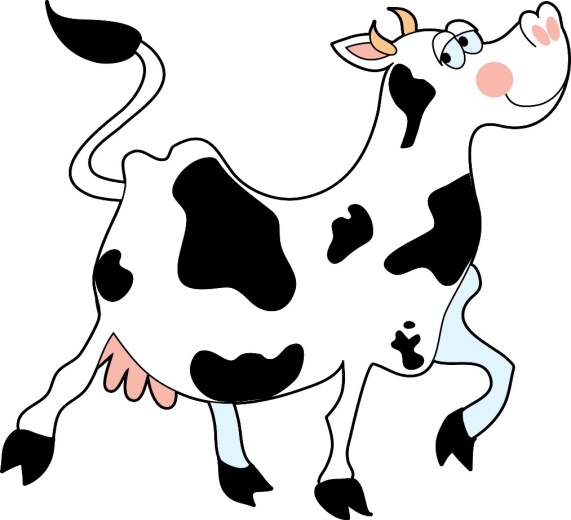 Hastalığa neden olan  yönetimsel –yapısal hata ve beslenme sorunu belirlenmelidir.
Barkema ve ark. 2015, J Dairy Sci
İnekçilik bir denge sektörüdür
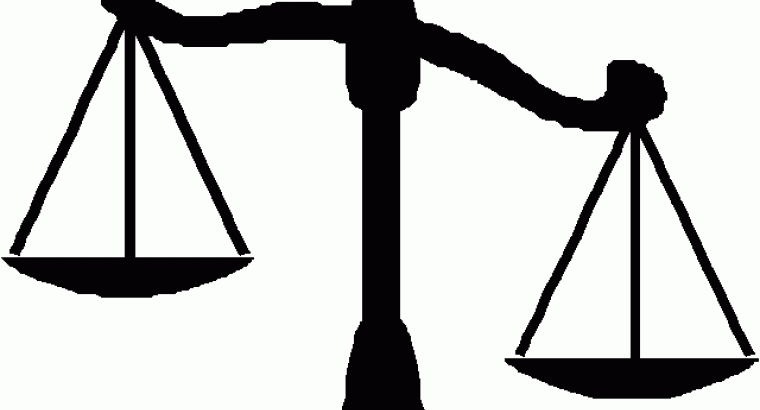 Bir işletmede ekonomik barometre
MASTİTİS
UTERUS ENFEKSİYONLARI
~%40
Hayvan Refahı Sorunu
1.4 Milyar Euro Kayıp
Kesime sevk 1.7 kat artar.
Carneiro ve ark. 2016; Reprod Biol
Süt inekçiliğinde pratik hedef
1 yılda 1 inekten 1 yavru
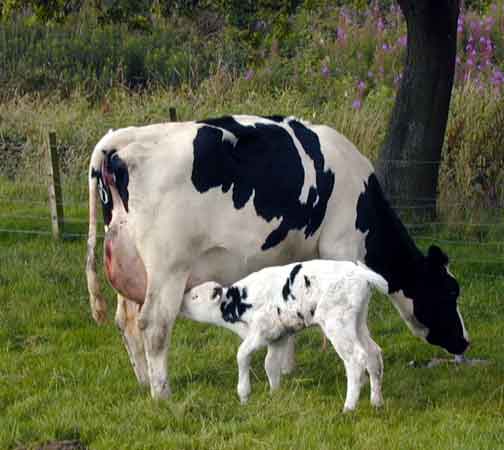 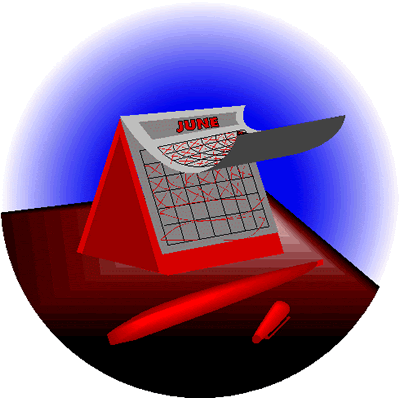 Süt sığırlarında yaşam boyu hedeflenen reprodüktif parametreler
(Diskin ve Sreenan, 1980; *Hivorel, 2001; Hanks ve Kossaibati, 2010)
Reprodüktif parametre
REPRODÜKTİF SÜREÇTE KRİTİK KONTROL NOKTALARI
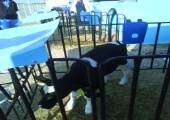 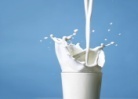 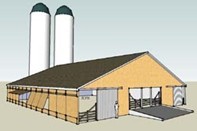 İşletme
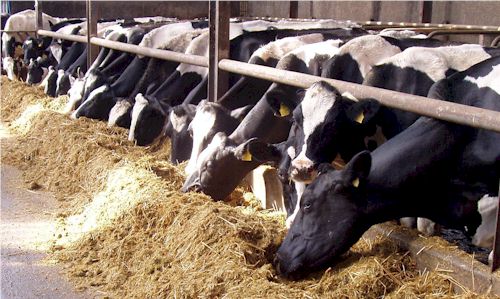 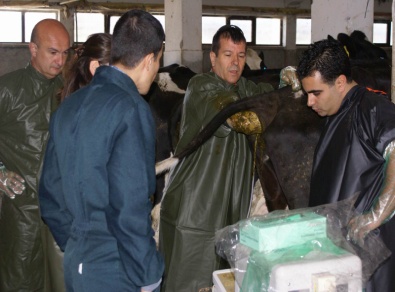 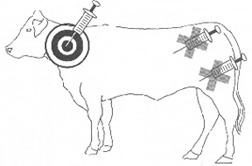 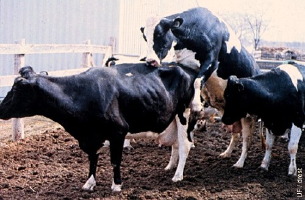 Koruma ve tedavi
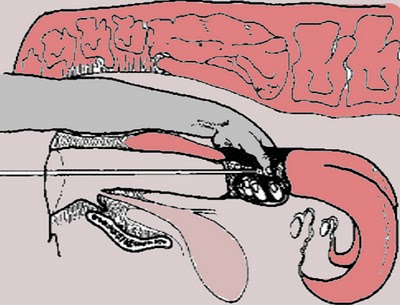 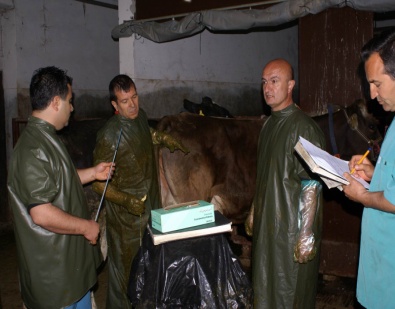 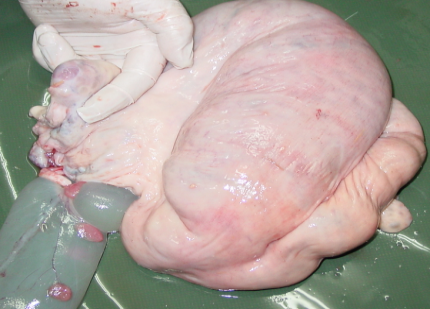 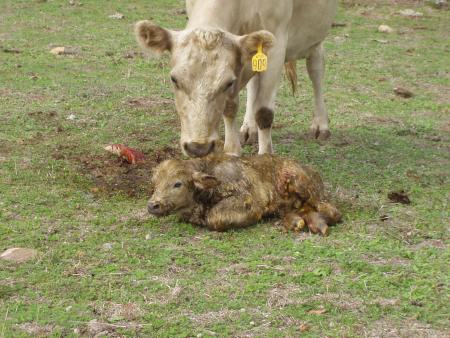 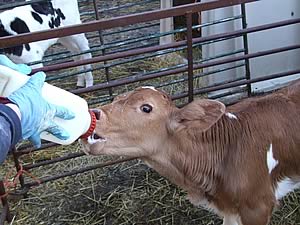 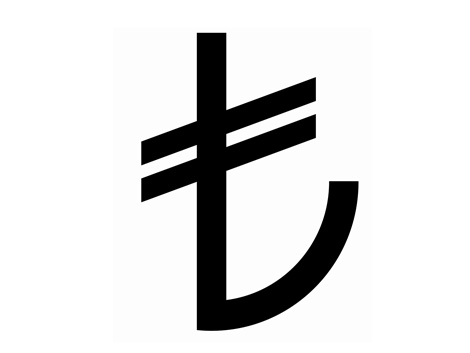 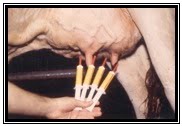 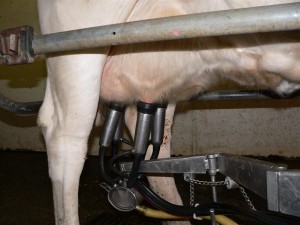 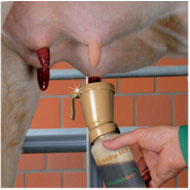 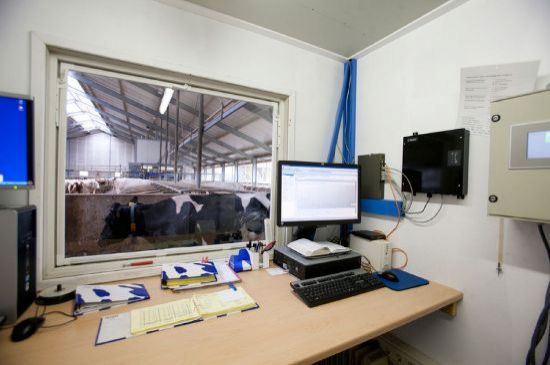 Kayıt ve Monitörizasyon
Çiftliğin genel girdileri ve çıktıları
Harcamaların Verim/ Fayda oranını belirlemesi
Sürünün yönetiminde bilgisayar teknolojisinin kullanılması
Sürüye katılım ve sürüden çıkarılma nedenleri, hastalıklar ile fertilite parametreleri oluşturulmalıdır.
Başarı için Kalifiye İnsan Gereklidir
Yönetici
Veteriner Hekim
Zooteknist
Sağlık Teknisyeni
Sağımcılar
Diğer Çalışanlar
EN ÖNEMLİ ÖN KOŞULDUR!
Görev Tanımı
Çiftlikte görev alan her personelin görev tanımının yapılması gerekir.
İnsan kaynaklarının tanımlanmış göreve uygunluğu ölçülmelidir.
Ön eğitim ile uygun hale getirilerek görev verilmelidir.
SÜREKLİ MESLEK İÇİ EĞİTİM UYGULANMALIDIR.
Performans ve Denetim
Tanımlanmış bölüm ve görevlerde sonuçların objektif olarak ortaya konması 
Uygulayıcıların performansının ölçülmesi
Başarının ödüllendirilmesi
ÖLÇME, DEĞERLENDİRME VE DENETİM YAPILMAZSA ÇİFTLİK YÖNETİLEMEZ.
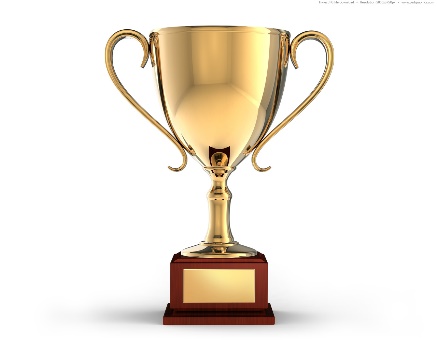 İnekçilikte Hedefe Ulaşmanın Ön Koşulları
PLANLAMA
Tesisin kurulacağı yer
Tesisin bölümlerinin lokalizasyonu ve uyumu (Doğumhane, Buzağı ünitesi, Sağımhane, Fresh grup, VS…)
Gübre ve Çevre yönetimi
Bölümlerin hayvan sayısına göre fiziki kapasitesi
YEM MADDELERİNİN DEPOLANMASI
Siloların , silaj çukuru ve konsantre yemlerin tedarik, depolama ve dağıtım planlamasının yapılması
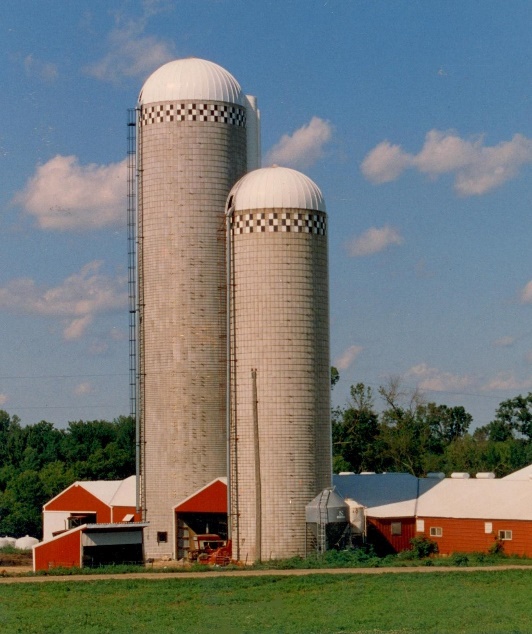 Mevsim-ısı stresi-RB
Isı stresinin ineklerde önemi
32°C ve üstü ineklerde stres oluştururlar 
Isı ile nemin stres üzerinde bindirme etkisi vardır
İneklerin termoregulasyon mekanizması zayıftır
Mevsim – Isı Stresi - RB
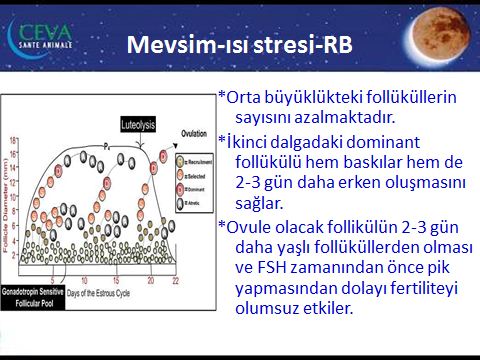 Follikül Gelişim Bozukluğu
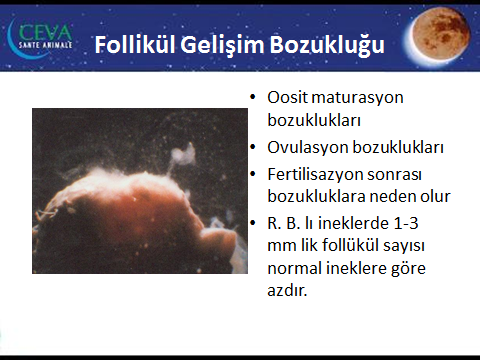 MEVSİM-ISI STRESİ-RB
İştah azalır, NED oluşur, follüküler gelişme bozukluğu ve ikizlik oranında artmaya neden olur 
Termoregulasyon için kan akımı uterus dışı organlara gider uterus az vaskülerize olur bu da uterus da toksik maddelerin birikimine neden olur (fertilisazyon bozukluğu veyahut embriyonik ölüm)
Respiratorik alkolozis oluşur
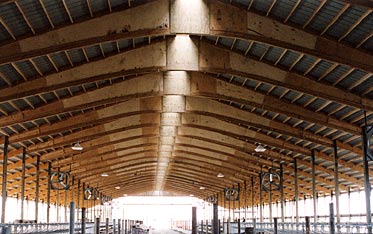 Isı stresinden etkilenen inek grupları
Doğumhane sürecindeki inekler
Doğumu izleyen ilk 30 gün
Östrus dönemi
Tohumlamayı izleyen ilk 5-7 gün
Isı stresinin fizyolojik sonuçları
Yem tüketimi azalır ; ayakta durma zamanı artar
Salya üretimi azalır; rumen alkelisi azalır
Yavruya giden kan akımı düşer
Östrüs süresi kısalır
Bağışıklık sistemi etkisizleşir
Ovulasyona yönlenen folikül çapı küçülür
Solunum sayısı artar-bikarbonat kaybı artar
Isı stresinin sonuçları
ZAYIF YAVRU DOĞUMU
RUMEN ASİDOSİSİ
KETOZİS
AYAK HASTALIKLARI
ÖSTRUS GÖZLEM SORUNU
İNFERTİLİTE
Isı stresine karşı eylem planı
Tüm uygulamalar gece yarısı ile sabah saat 8.00 aralığında gerçekleştirilmelidir.
Ahır kurgusu : yüksek çatı, fan sistemi, soğutma (19 dereceye düşene kadar çalıştırılmalıdır)
Suluk sayısı artırılmalıdır.
Yaz rasyonu düzenlenmelidir
Isı stresine karşı rasyon düzenlemeleri
Yağ (%5-6) < Konsantre yem < Fiber (kaliteli; pancar posası, soya kabuğu vb)
Potasyum kaybeder(51.5-1.6 DM); Sodyum (%0.5-0.6 DM); magnezyum (%0.35-0.4)
Asidosise karşı 150-200 gram sodyum bikarbo.
Antioksidanlar
Alkalin rasyonlar karbonat ve potasyum kaybını azaltır(katyon-anyon: +250mEq/kg/
Maya-mantar Kültürleri; toksin bağlay; Niasin(6g)
Çiftlik İşletim Senaryosunun Oluşturulması
Buzağının sevk ve idaresi
Barınma, aşılama, beslenme
Kolostrum beslenme stratejisi
Maternal immuniteden bireysel immuniteye geçiş döneminde sevk idare (12-25. günler arası)
Sütten kesme ve kaba yeme geçiş
Buzağının sosyalleştirilmesi sürecinde stresten koruma
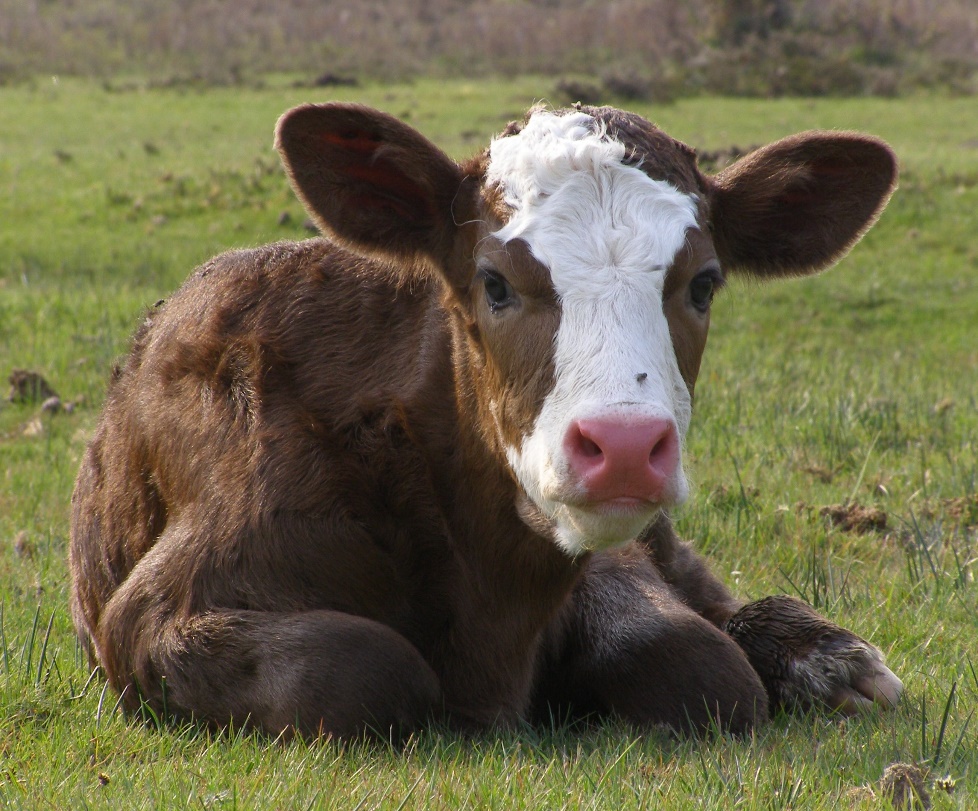 Anne Adayı Damızlık Düvelerin Sevk ve İdaresi (İlk 2 Ay)
Fiziki gelişimlerin takibi
Pre-breeding immunizasyon
Genital organ skorlarının belirlenmesi
Fizyolojik statüye uygun beslenme
DAMIZLIK BUZAĞIMeme sağlığı ve fertilitede kritik kontrol noktalarının denetimi(HACCP)
Yeni doğanda meme lobu kontrolü
Meme lob ve başının eksik olması (agenesis)
Meme lob ve başının fazla olması (hiperteli)
Genetiktir, damızlık özelliğini belirler
(Çok özellikli ineklerin buzağılarında ana meme loplarından uzaksa 6 aya kadar operatif girişim ?  )
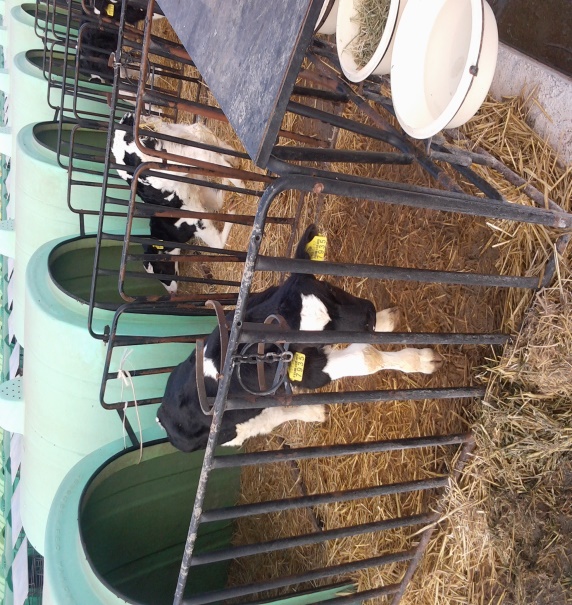 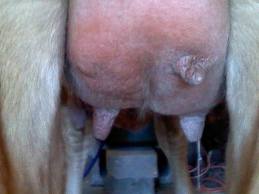 DAMIZLIK BUZAĞIMeme sağlığı ve fertilitede kritik kontrol noktalarının denetimi(HACCP)
Genital organların işlev kriteri
Vulva muayenesi 
	* Küçük vulva: Segmental aplasi göstergesidir
Doğum ağırlığı ve büyüme hızı
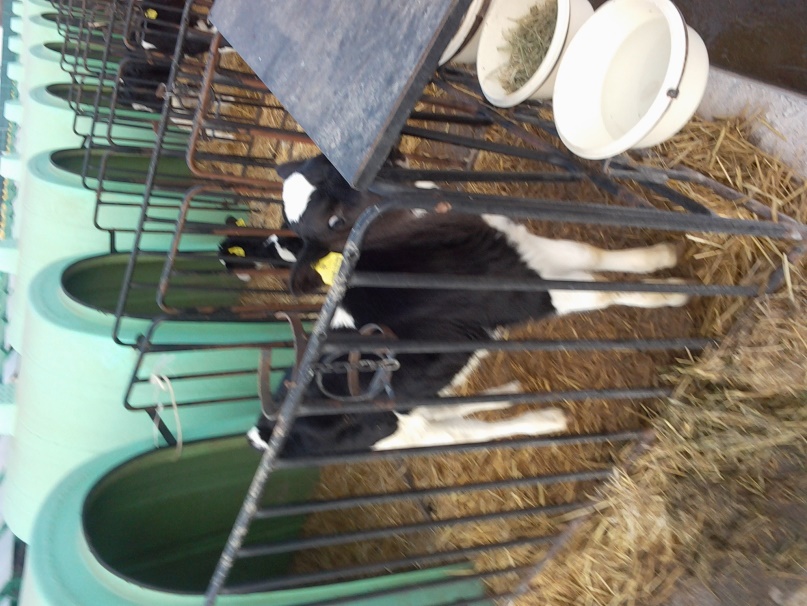 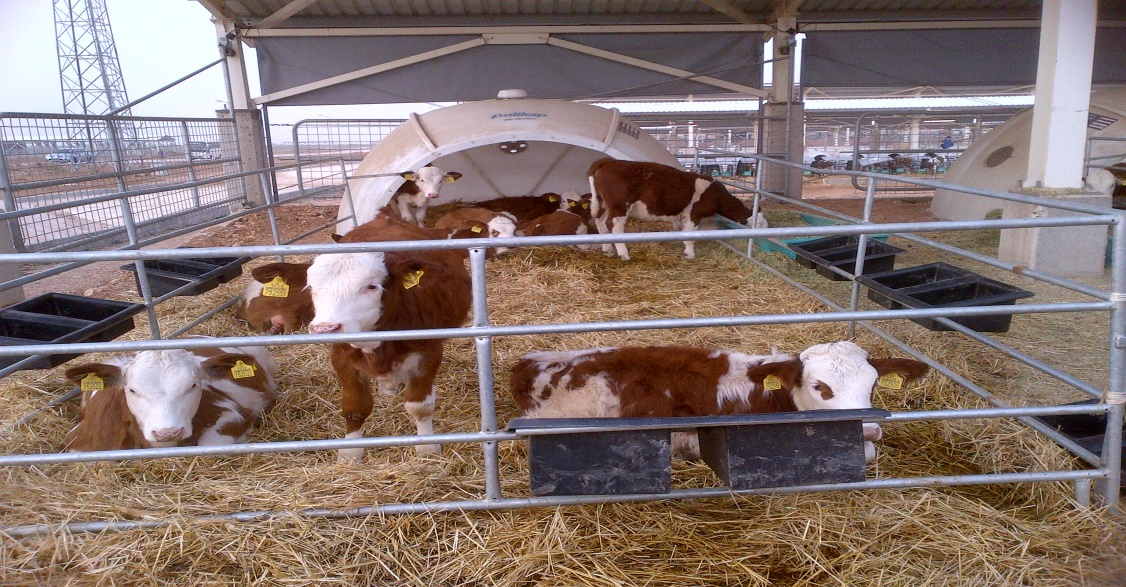